清新毕业答辩模板
THESIS DEFENSE POWERPOINT TEMPLATE
指导老师：X教授
答辩人：优页PPT
绪论
研究思路与方法
关键技术与实践难点
研究成果与应用
相关建议与论文总结
选题背景
国内外相关研究综述
理论基础与文献综述
主要贡献与创新
研究思路
研究方法
研究方案可行性说明
关键技术
实践难点
市场调研分析
案例对比分析
研究目标
成果形式
应用前景
问题评估
相关对策
研究总结
成绩与思考
目  录
CONTENTS
绪论
选题背景
国内外相关研究综述
理论基础与文献综述
主要贡献与创新
此处添加标题文本
This is a good space for a short subtitle
We have many PowerPoint templates that has been specifically designed to help anyone that is stepping into the world of PowerPoint for the very first time. We have many PowerPoint templates that has been specifically designed to help anyone that is stepping into the world of PowerPoint for the very first time.
Head Title
PRODUCT ONE
Head Title
PRODUCT TWO
Head Title
PRODUCT THREE
Head Title
PRODUCT FOUR
此处添加标题文本
This is a good space for a short subtitle
Insert Header Topic Here
WHAT MAKES US DIFFERENT？

We have many PowerPoint templates that has been specifically designed to help anyone that is stepping into the world of PowerPoint for the very first time. We have many PowerPoint templates that has been specifically designed to help anyone that is stepping into the world of PowerPoint for the very first time.
此处添加标题文本
This is a good space for a short subtitle
We have many PowerPoint templates that has been specifically designed to help anyone that is stepping into the world of PowerPoint for the very first time.
We have many PowerPoint templates that has been specifically designed to help anyone that is stepping into the world of PowerPoint for the very first time.
02
04
YOUR TEXT HERE
YOUR TEXT HERE
YOUR TEXT HERE
YOUR TEXT HERE
We have many PowerPoint templates that has been specifically designed to help anyone that is stepping into the world of PowerPoint for the very first time.
We have many PowerPoint templates that has been specifically designed to help anyone that is stepping into the world of PowerPoint for the very first time.
01
03
此处添加标题文本
This is a good space for a short subtitle
Insert Header Topic Here
WHAT MAKES US DIFFERENT ?

We have many PowerPoint templates that has been specifically designed to help anyone that is stepping into the world of PowerPoint for the very first time. We have many PowerPoint templates that has been specifically designed to help anyone that is stepping into the world of PowerPoint for the very first time. We have many PowerPoint templates that has been specifically designed to help anyone that is stepping into the world of PowerPoint for the very first time. We have many PowerPoint templates that has been specifically designed to help anyone that is stepping into the world of PowerPoint for the very first time.
75%
Developer
85%
Designer
65%
Marketing
研究思路与方法
研究思路
研究方法
研究方案可行性说明
此处添加标题文本
This is a good space for a short subtitle
Head Title
We have many PowerPoint templates that has been specifically designed.
Head Title
We have many PowerPoint templates that has been specifically designed.
85%
10%
Head Title
We have many PowerPoint templates that has been specifically designed.
Head Title
We have many PowerPoint templates that has been specifically designed.
5%
Head Title
We have many PowerPoint templates that has been specifically designed.
Head Title
We have many PowerPoint templates that has been specifically designed.
此处添加标题文本
This is a good space for a short subtitle
Option 01
We have many PowerPoint templates that has been specifically designed.
Option 03
We have many PowerPoint templates that has been specifically designed.
Option 02
We have many PowerPoint templates that has been specifically designed.
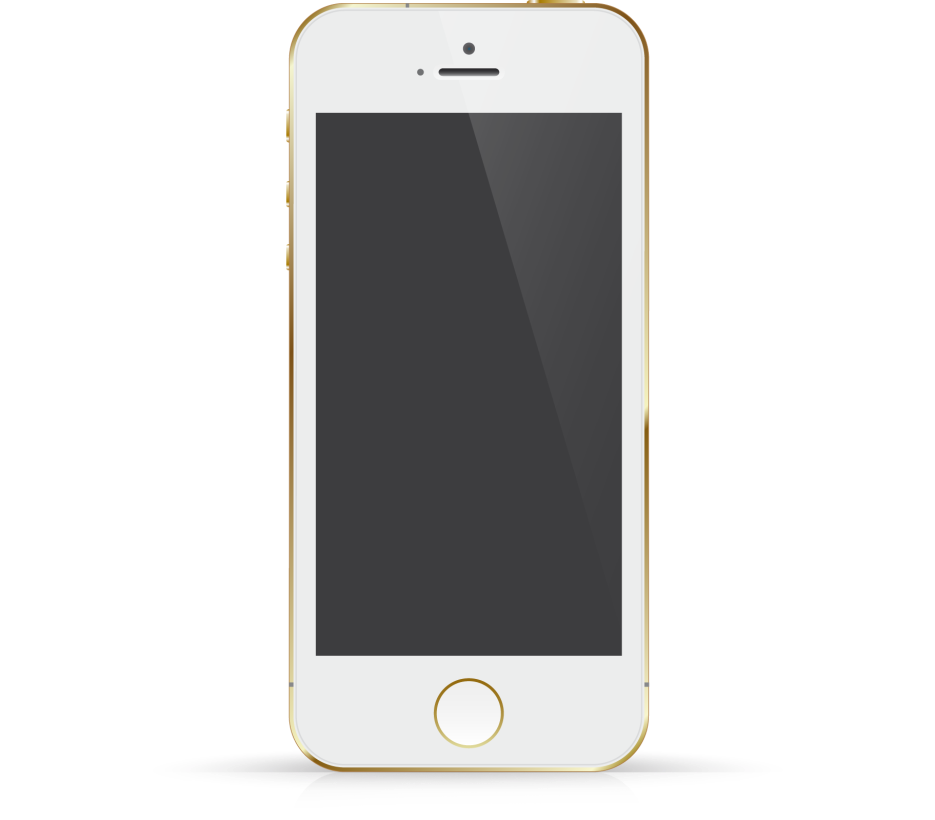 此处添加标题文本
This is a good space for a short subtitle
Head Title
We have many PowerPoint templates that has been specifically designed to help anyone that is stepping into the world of PowerPoint for the very first time.
Head Title
We have many PowerPoint templates that has been specifically designed to help anyone that is stepping into the world of PowerPoint for the very first time.
Head Title
We have many PowerPoint templates that has been specifically designed to help anyone that is stepping into the world of PowerPoint for the very first time.
此处添加标题文本
This is a good space for a short subtitle
Option 01
We have many PowerPoint templates that has been specifically designed.
Option 03
We have many PowerPoint templates that has been specifically designed.
Option 02
We have many PowerPoint templates that has been specifically designed.
Option 04
We have many PowerPoint templates that has been specifically designed.
关键技术与实践难点
关键技术
实践难点
市场调研分析
案例对比分析
此处添加标题文本
This is a good space for a short subtitle
Option 01
Option 02
Option 03
Option 04
Option 08
Option 07
Option 05
Option 06
此处添加标题文本
This is a good space for a short subtitle
Product 01
Product 02
Product 03
28,154

We have many PowerPoint templates that has been specifically designed.
13,450

We have many PowerPoint templates that has been specifically designed.
4,779

We have many PowerPoint templates that has been specifically designed.
此处添加标题文本
This is a good space for a short subtitle
WHAT MAKES US DIFFERENT ？

We have many PowerPoint templates that has been specifically designed to help anyone that is stepping into the world of PowerPoint for the very first time.
We have many PowerPoint templates that has been specifically designed to help anyone that is stepping into the world of PowerPoint for the very first time. We have many PowerPoint templates that has been specifically designed to help anyone that is stepping into the world of PowerPoint for the very first time. We have many PowerPoint templates that has been specifically designed to help anyone that is stepping into the world of PowerPoint for the very first time. We have many PowerPoint templates that has been specifically designed to help anyone that is stepping into the world of PowerPoint for the very first time.
此处添加标题文本
This is a good space for a short subtitle
WHAT MAKES US DIFFERENT？

We have many PowerPoint templates that has been specifically designed to help anyone that is stepping into the world of PowerPoint for the very first time. We have many PowerPoint templates that has been specifically designed to help anyone that is stepping into the world of PowerPoint for the very first time. We have many PowerPoint templates that has been specifically designed to help anyone that is stepping into the world of PowerPoint for the very first time. We have many PowerPoint templates that has been specifically designed to help anyone that is stepping into the world of PowerPoint for the very first time.
研究成果与应用
研究目标
成果形式
应用前景
此处添加标题文本
This is a good space for a short subtitle
WHAT MAKES US DIFFERENT？

We have many PowerPoint templates that has been specifically designed to help anyone that is stepping into the world of PowerPoint for the very first time. We have many PowerPoint templates that has been specifically designed to help anyone that is stepping into the world of PowerPoint for the very first time. We have many PowerPoint templates that has been specifically designed to help anyone that is stepping into the world of PowerPoint for the very first time.
75%
89%
Weekday Sales
We have many PowerPoint templates that has been specifically designed.
Weekend Sales
We have many PowerPoint templates that has been specifically designed.
SUN
MON
TUE
WED
THU
FRI
SAT
此处添加标题文本
This is a good space for a short subtitle
Head Title
We have many PowerPoint templates that has been specifically designed to help anyone that is stepping into the world of PowerPoint for the very first time.
Head Title
We have many PowerPoint templates that has been specifically designed to help anyone that is stepping into the world of PowerPoint for the very first time.
Head Title
We have many PowerPoint templates that has been specifically designed to help anyone that is stepping into the world of PowerPoint for the very first time.
此处添加标题文本
This is a good space for a short subtitle
Option 01
We have many PowerPoint templates that has been specifically designed.
Option 03
We have many PowerPoint templates that has been specifically designed.
Option 02
We have many PowerPoint templates that has been specifically designed.
Option 04
We have many PowerPoint templates that has been specifically designed.
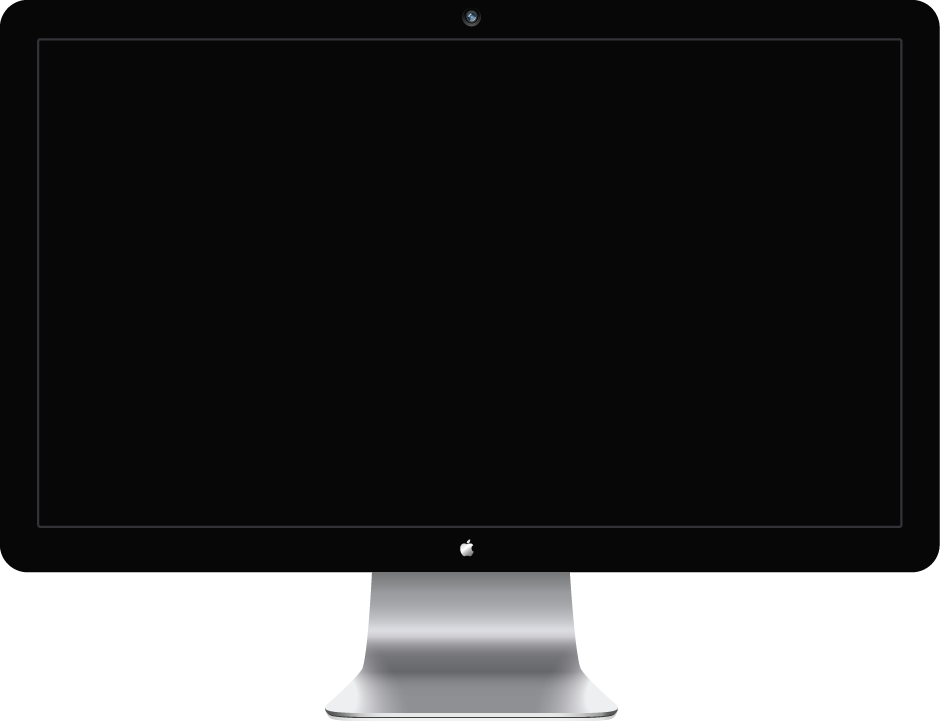 此处添加标题文本
This is a good space for a short subtitle
We have many PowerPoint templates
We have many PowerPoint templates
We have many PowerPoint templates
相关建议与论文总结
问题评估
相关对策
研究总结
成绩与思考
此处添加标题文本
This is a good space for a short subtitle
Step 02
We have many PowerPoint templates that has been specifically designed.
Step 04
We have many PowerPoint templates that has been specifically designed.
Step 01
We have many PowerPoint templates that has been specifically designed.
Step 03
We have many PowerPoint templates that has been specifically designed.
此处添加标题文本
This is a good space for a short subtitle
WHAT MAKES US DIFFERENT ？

We have many PowerPoint templates that has been specifically designed to help anyone that is stepping into the world of PowerPoint for the very first time.
此处添加标题文本
This is a good space for a short subtitle
WHAT MAKES US DIFFERENT ？

We have many PowerPoint templates that has been specifically designed to help anyone that is stepping into the world of PowerPoint for the very first time. We have many PowerPoint templates that has been specifically designed to help anyone that is stepping into the world of PowerPoint for the very first time. We have many PowerPoint templates that has been specifically designed to help anyone that is stepping into the world of PowerPoint for the very first time.
01  Management
Management
Message
Creative
Marketing
02  Message
03  Creative
We have many PowerPoint templates that has been specifically designed to help anyone that is stepping into the world of PowerPoint for the very first time. We have many PowerPoint templates that has been specifically designed to help anyone that is stepping into the world of PowerPoint for the very first time.
04  Marketing
此处添加标题文本
This is a good space for a short subtitle
Insert Header Topic Here
WHAT MAKES US DIFFERENT ?

We have many PowerPoint templates that has been specifically designed to help anyone that is stepping into the world of PowerPoint for the very first time.
Insert Header Topic Here
敬请各位老师批评指正
THANK YOU FOR WATCHING
指导老师：X教授
答辩人：优页PPT